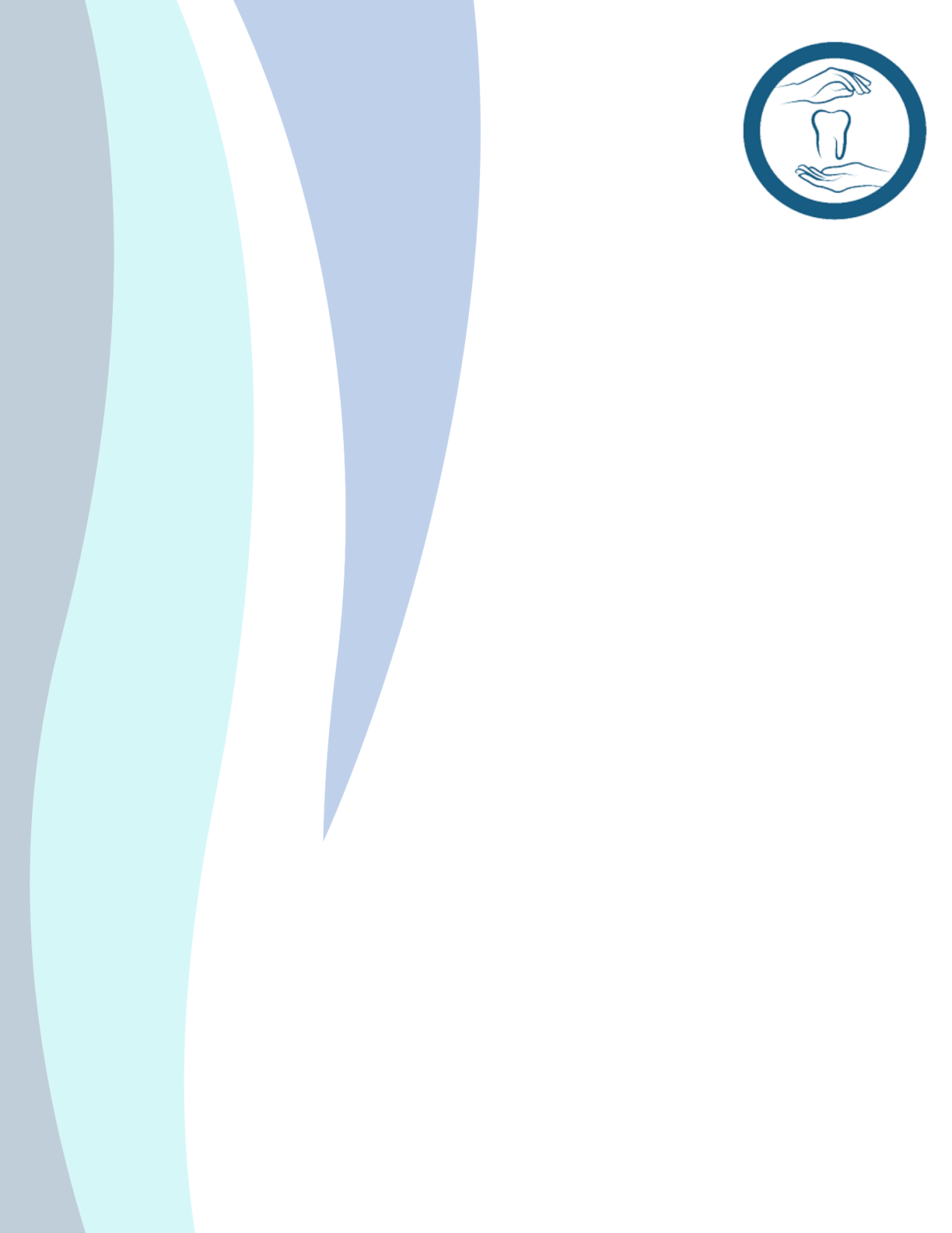 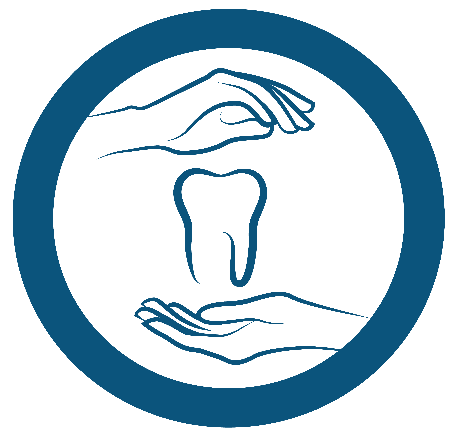 Primeros auxilios.Tema 2. Principales entornos de emergencias y crisis.Actividad 3. Ponderación en la calificación final: 5 puntos.
En grupos de tres personas resuelve un caso ubicado en tu comunidad en el que puedas identificar los contextos en los que se puedan utilizar los primeros auxilios. 
Preséntenlo ante el grupo, corrigiendo probables errores.